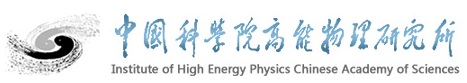 CEPC Partial Double RingLattice Design and DA Study
SU Feng    GAO Jie   WANG Dou   WANG Yiwei 
 Li Yongjun     BIAN Tianjinan   BAI Sha   DUAN Zhe   GENG Huiping  ZHANG Yuan   XU Gang    XIAO Ming 
   Key Laboratory of Particle Acceleration Physics and Technology
Institute of High Energy Physics
Chinese Academy of Sciences
2016.7.1
Out line
CEPC PDR Lattice Redesign and Consideration 
CEPC PDR DA Study
CEPC PDR Lattice Redesign and Consideration 

Feng Su,     Yiwei Wang,  Jie Gao
2016.7.1
CEPC PDR1.0.2 noFFS
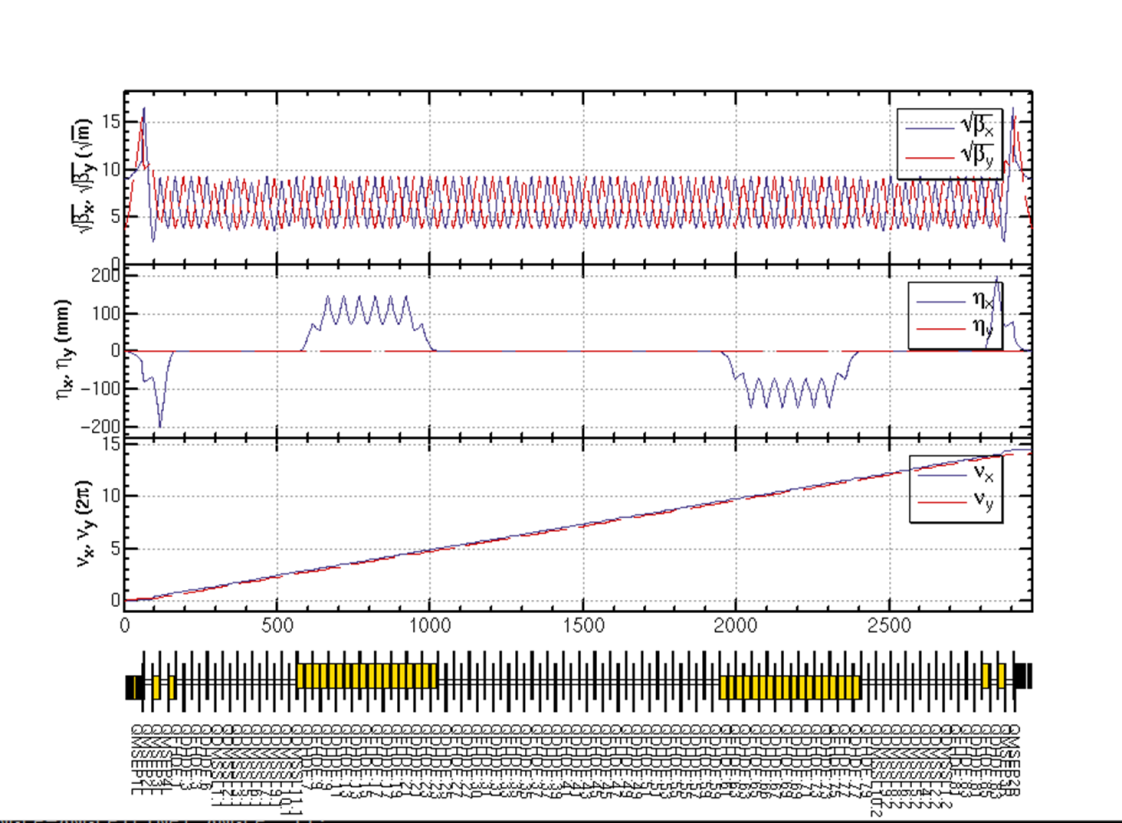 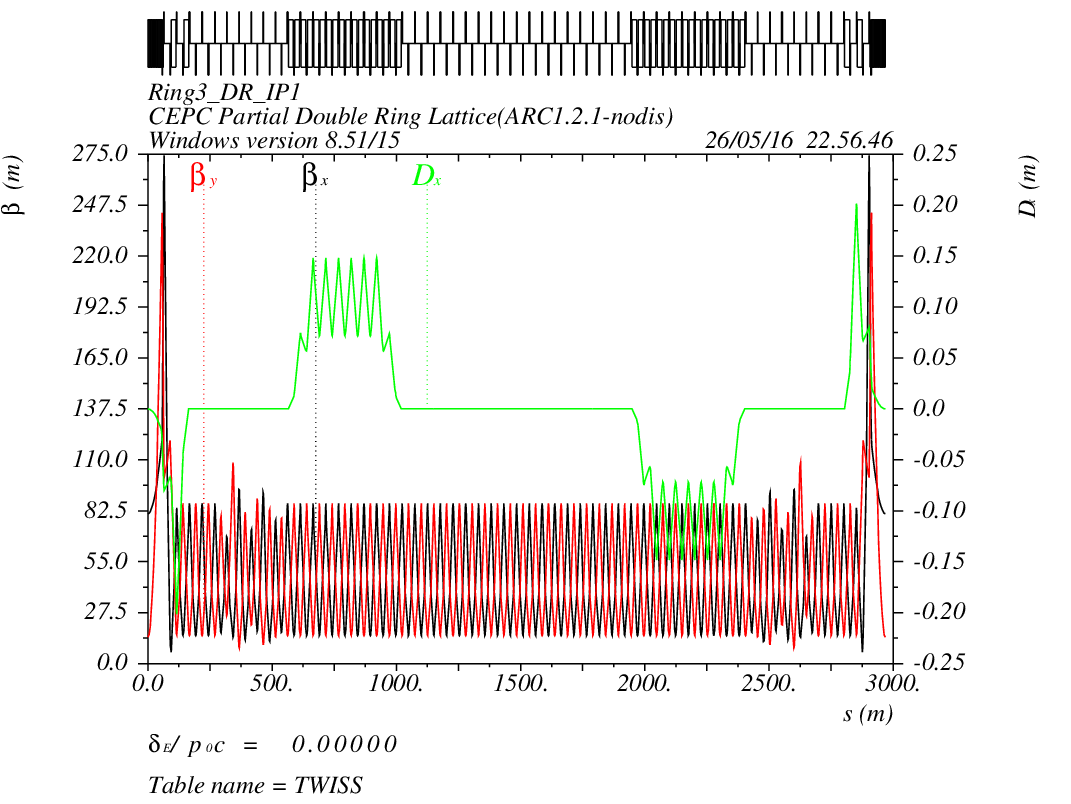 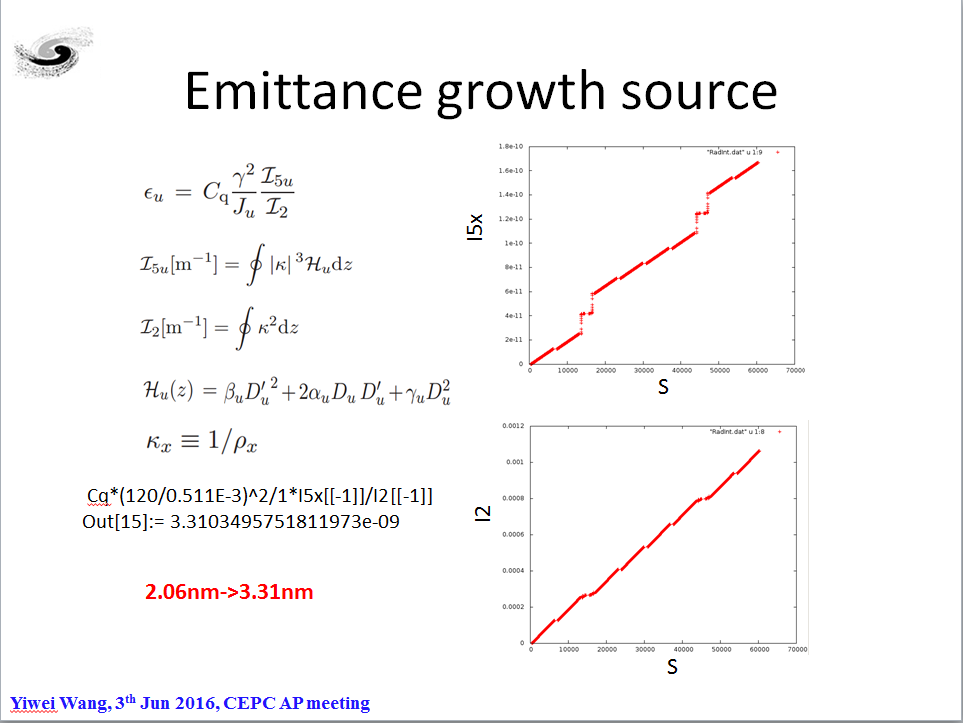 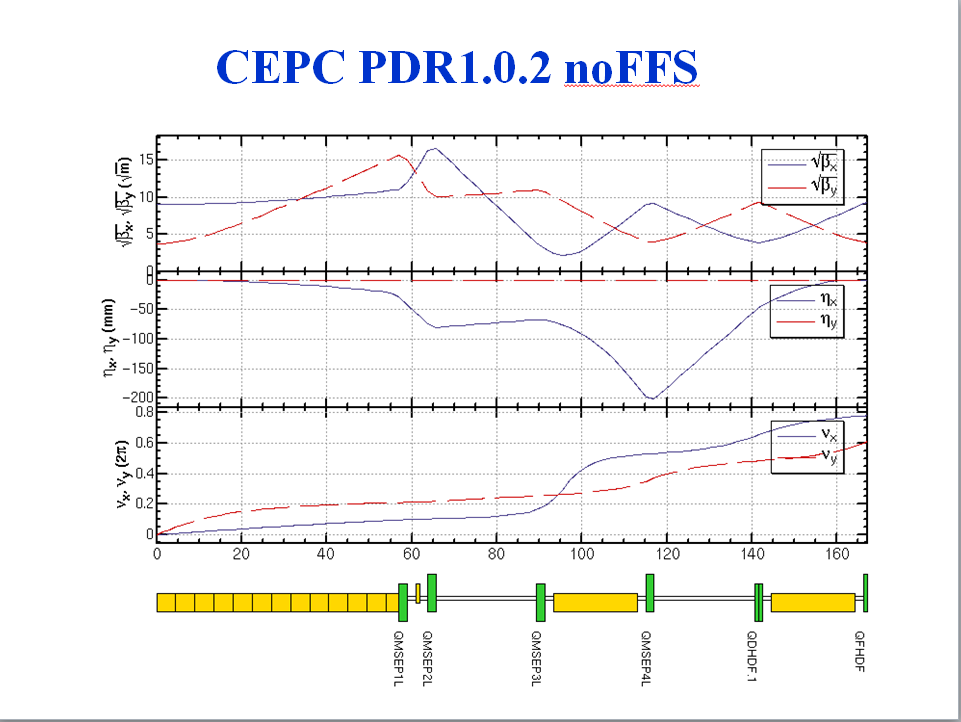 CEPC PDR1.0.2 noFFS
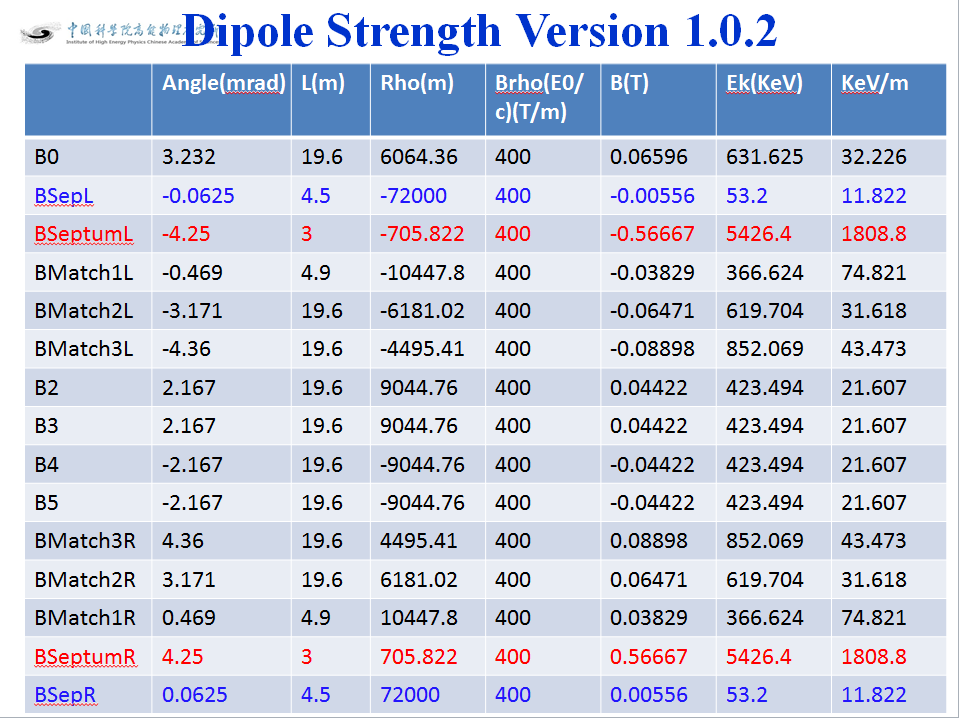 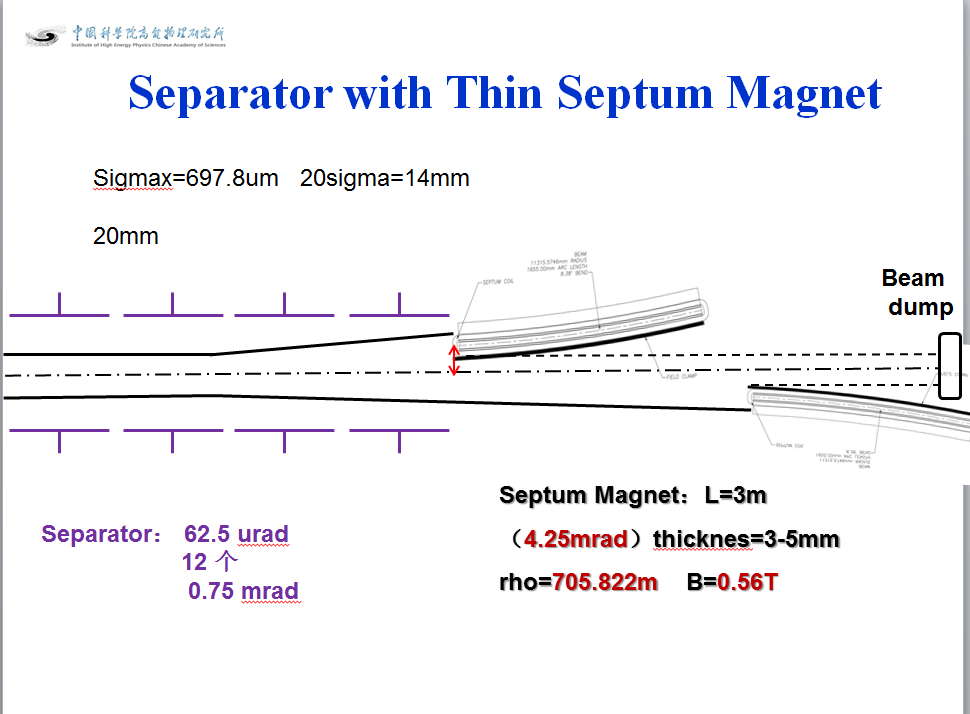 Upload Methods
Week Septum：can we make the septem much weaker and longer
No Septum: Straight section to acquire a big distance. Need dual-aperture quadrupole.
Use defocusing quadrupole.
CEPC PDR1.0.3  noFFS
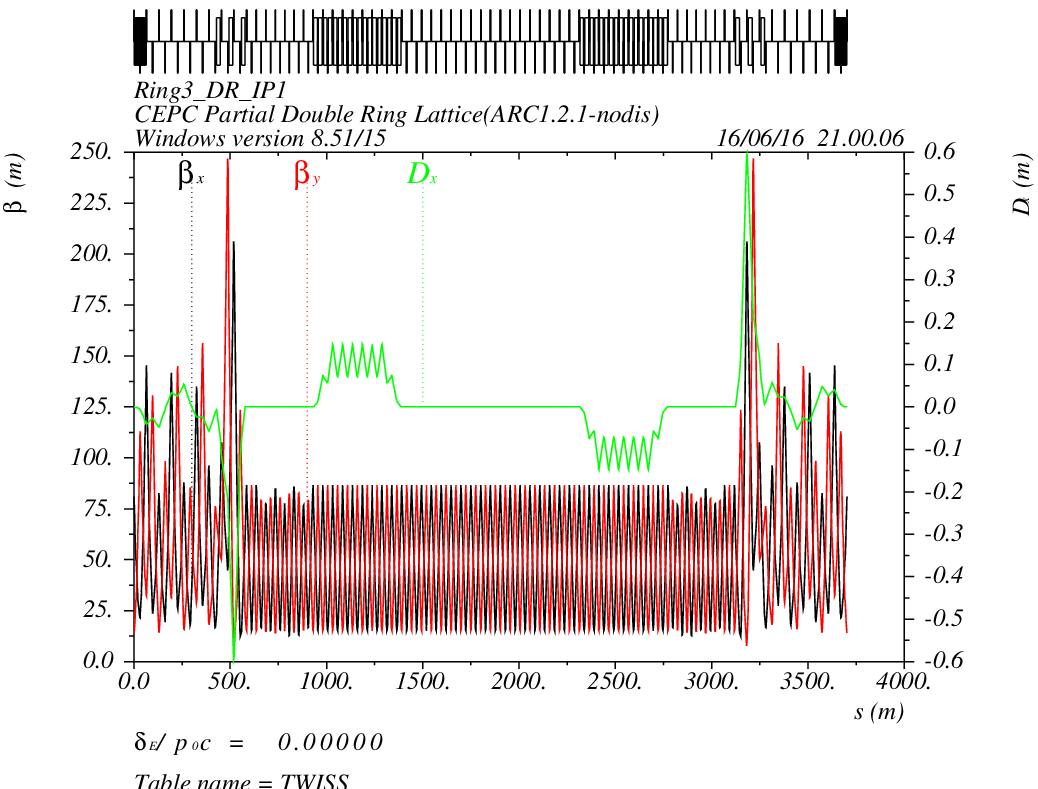 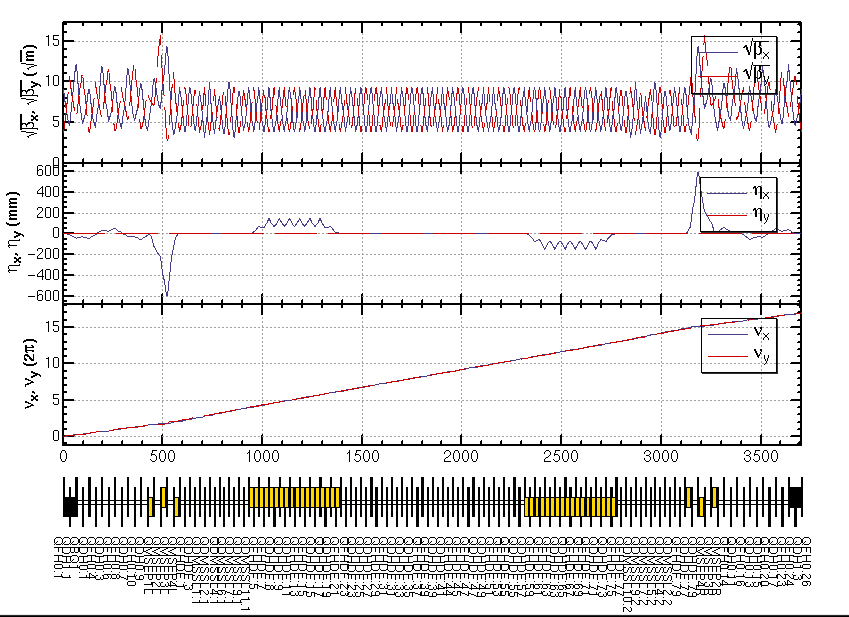 Emittance Increase (2.06nm->2.1668nm)
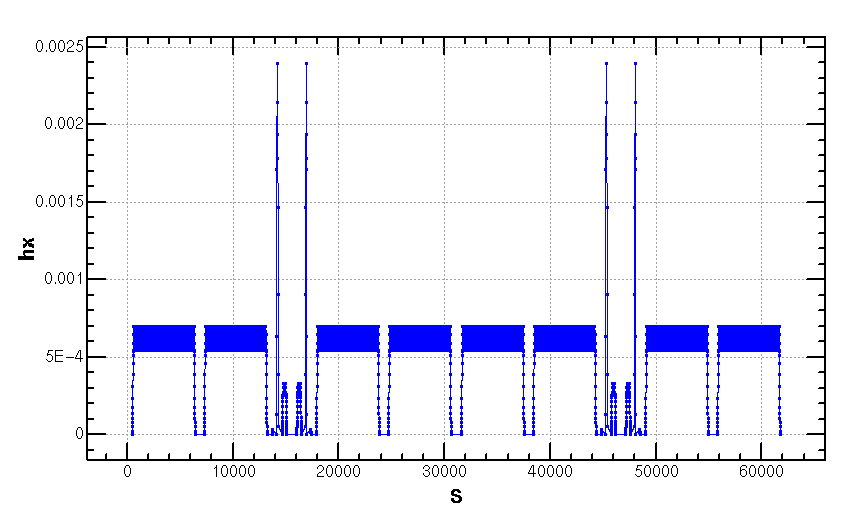 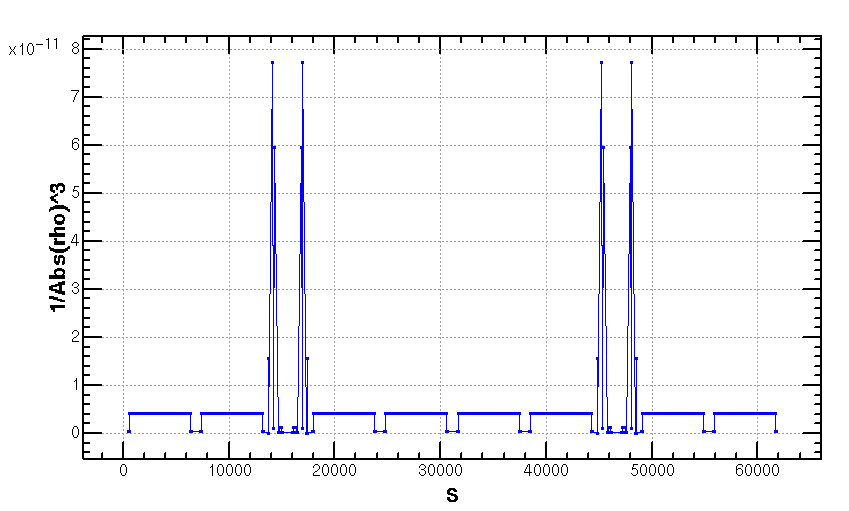 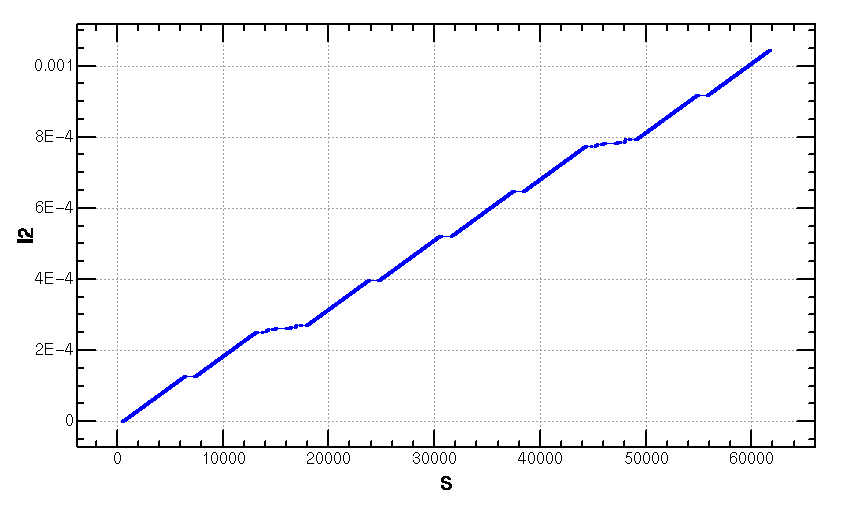 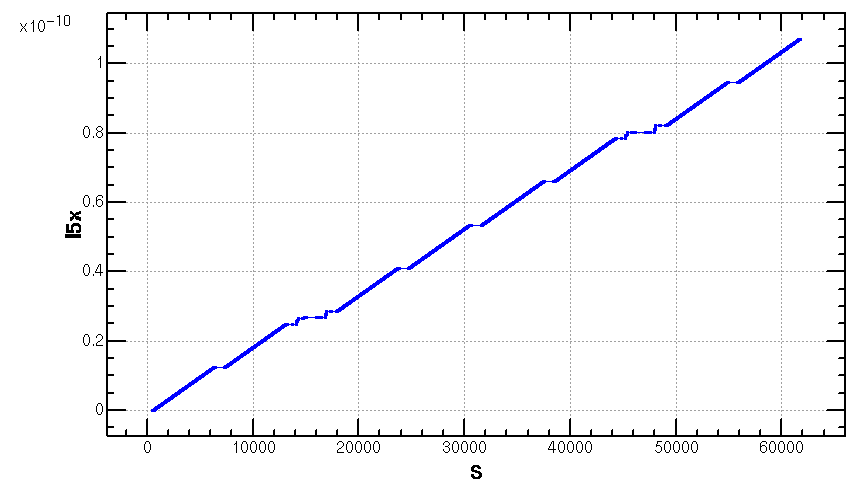 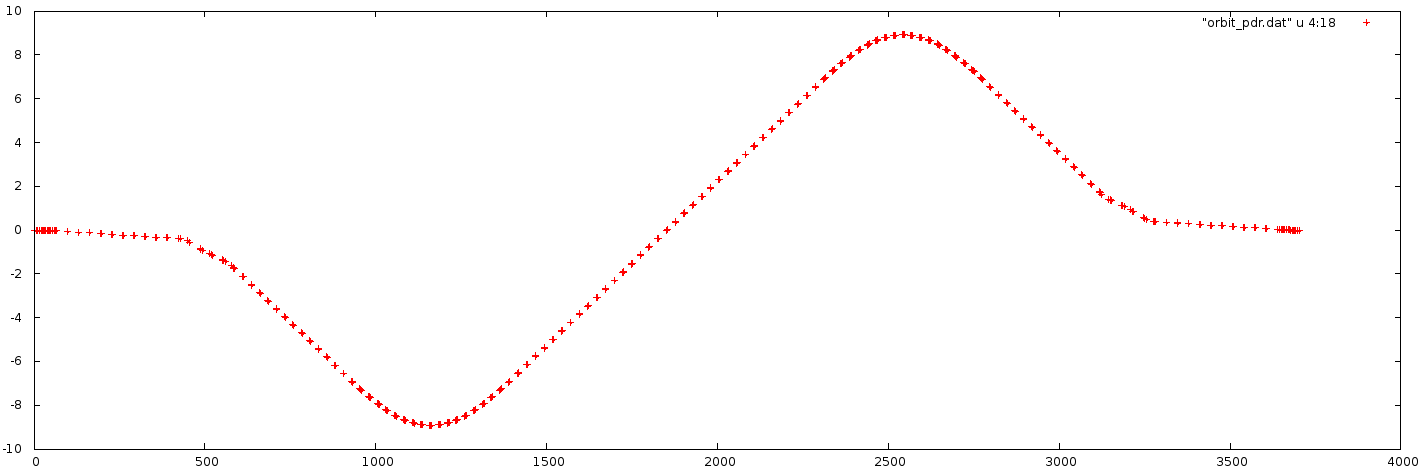 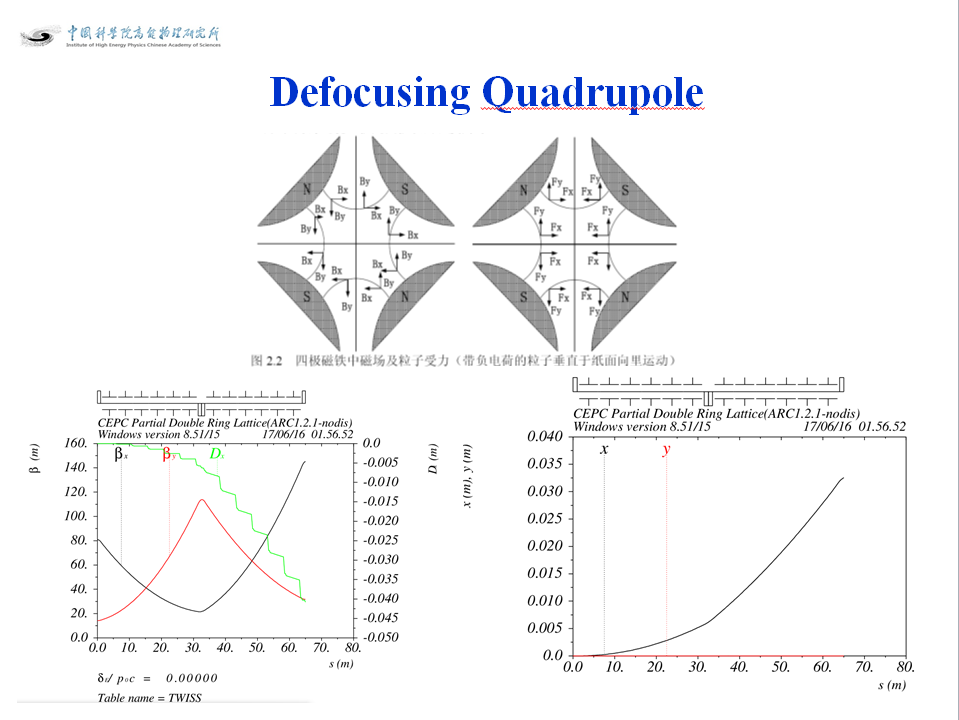 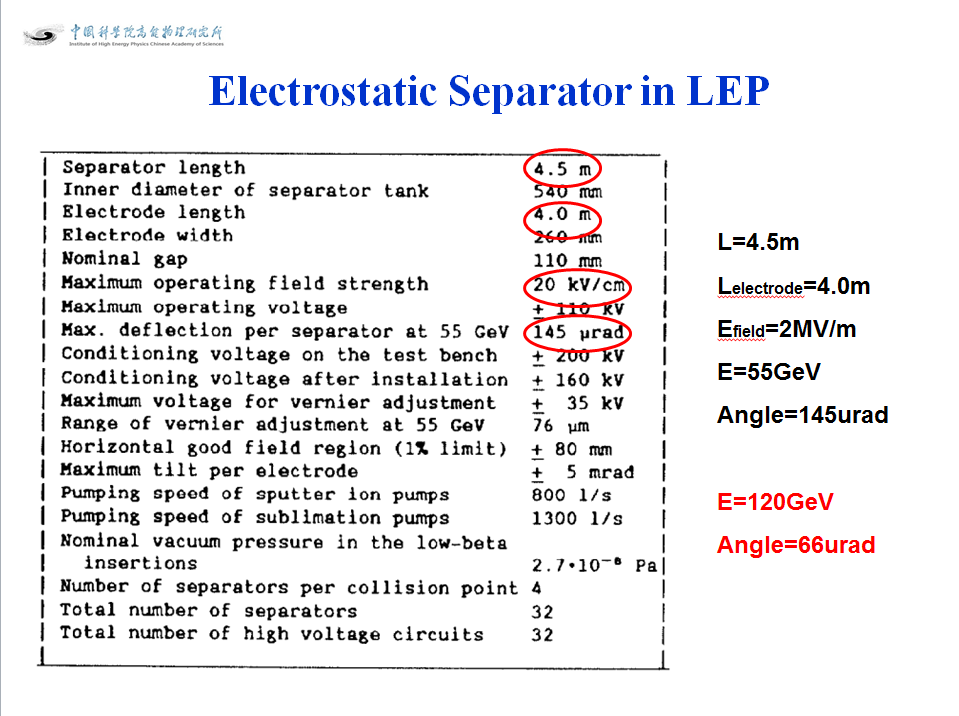 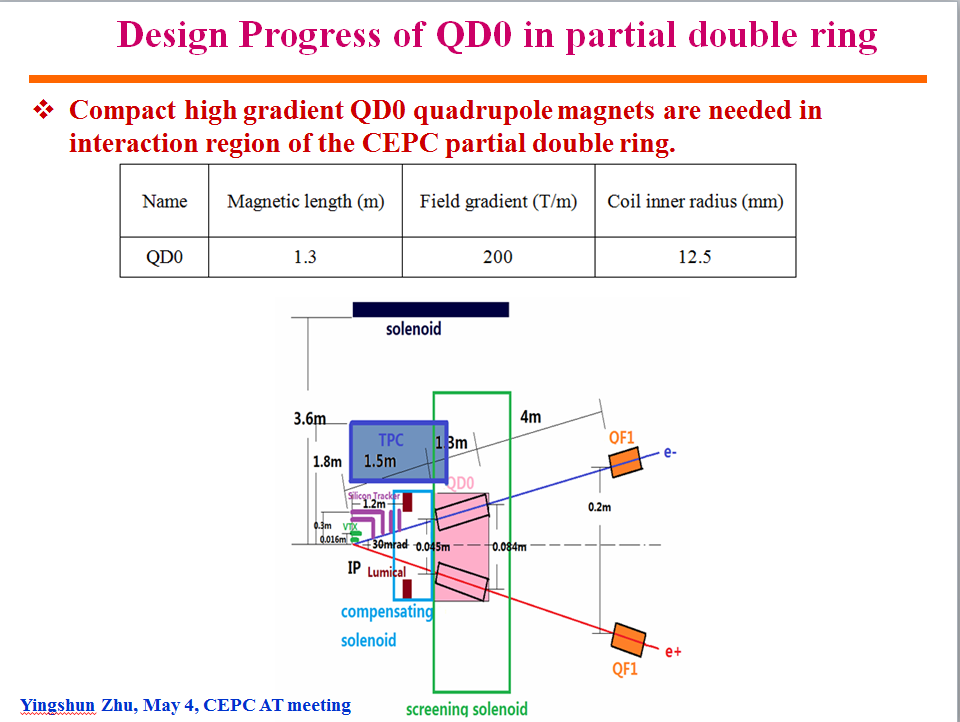 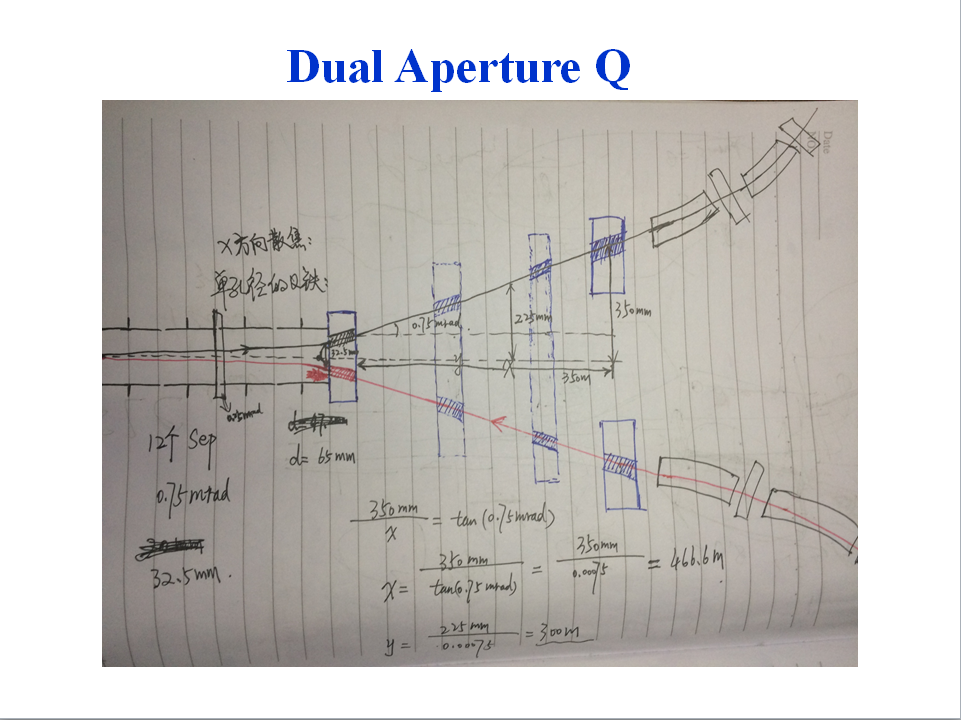 Separator + Straight Section  (now)
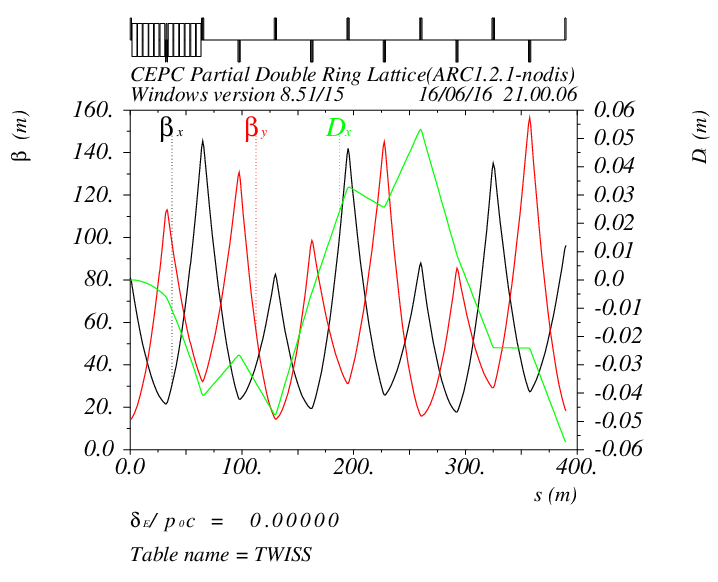 Separator + Doublet     (next)
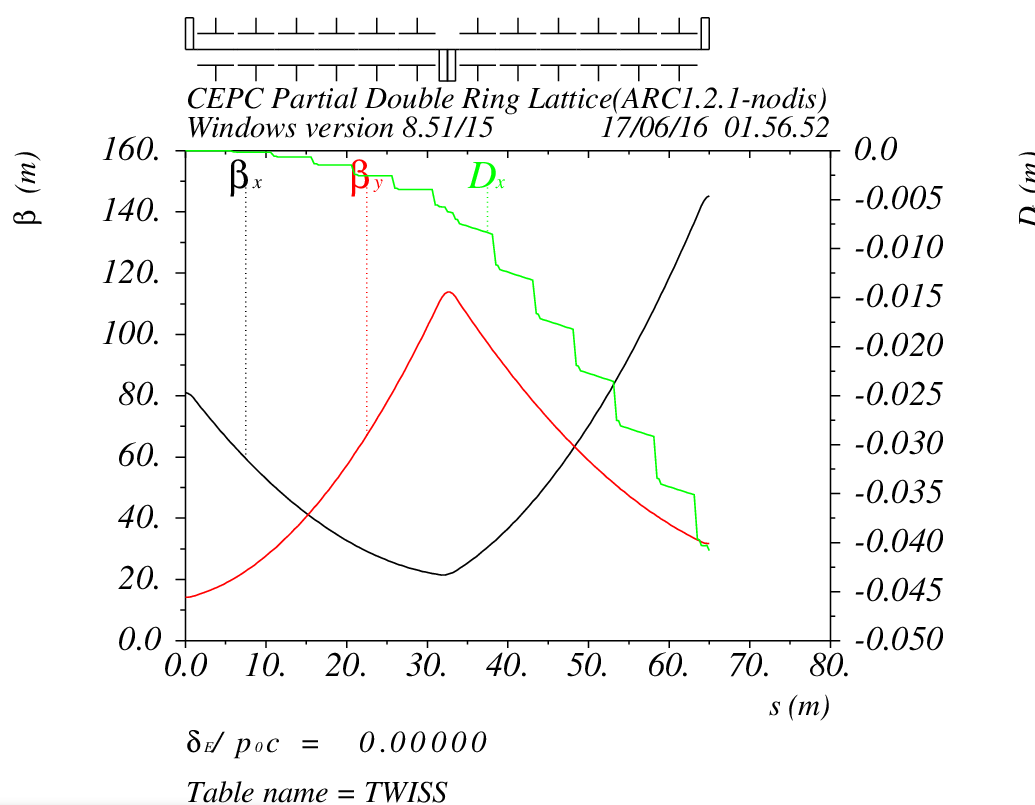 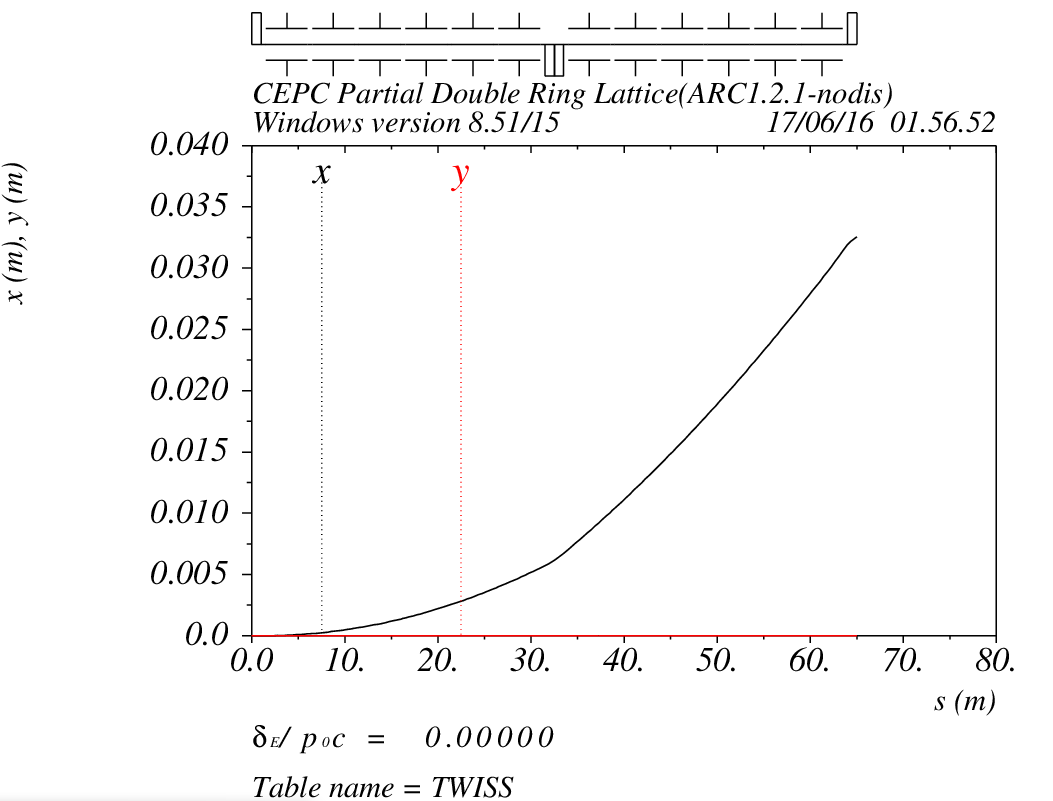 ……
CEPC PDR DA Study 


Feng Su,  Yongjun Li,   Yiwei Wang, Dou Wang, Jie Gao, 
Tianjian Bian, Sha Bai
2016.7.1
Nonlinear Driving Term (ARC)
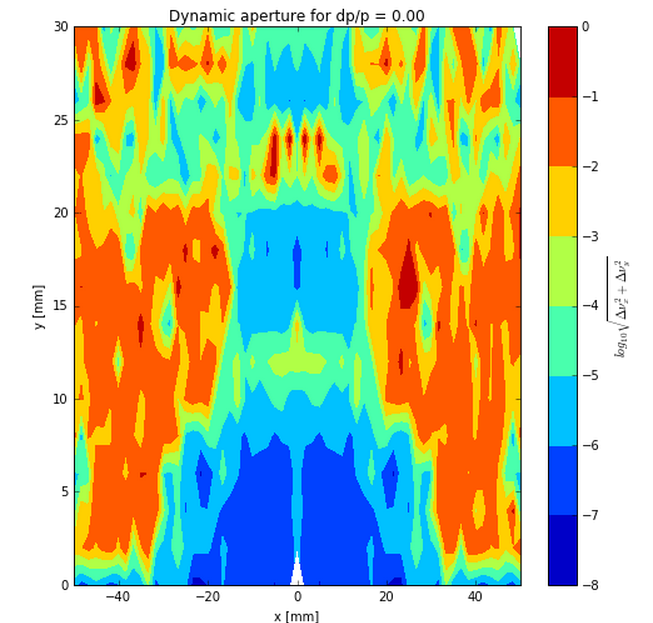 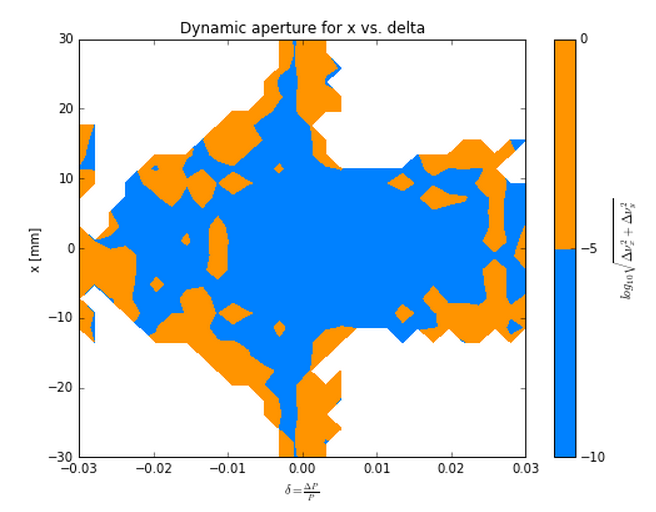 Betx：80.992367
bety：14.172123
2nm
Sizmax：402.47um
Sigmay：9.22um
X：60 Sigma
Y：813 Sigma
2 groups
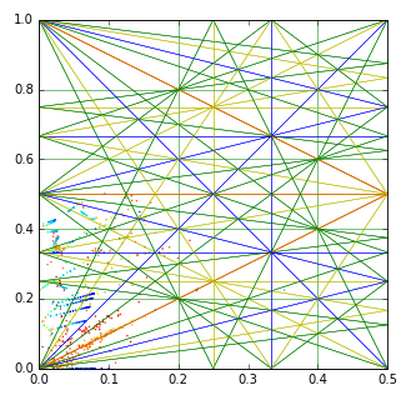 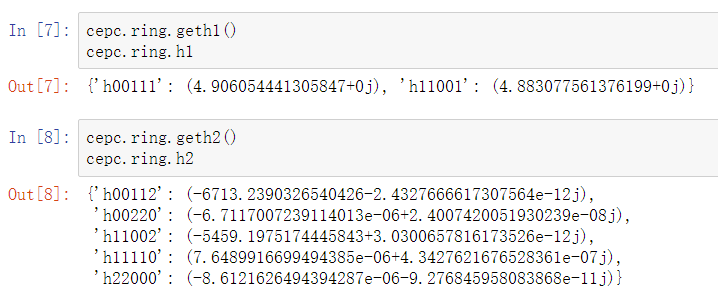 Nonlinear Driving Term (ARC-20160630)
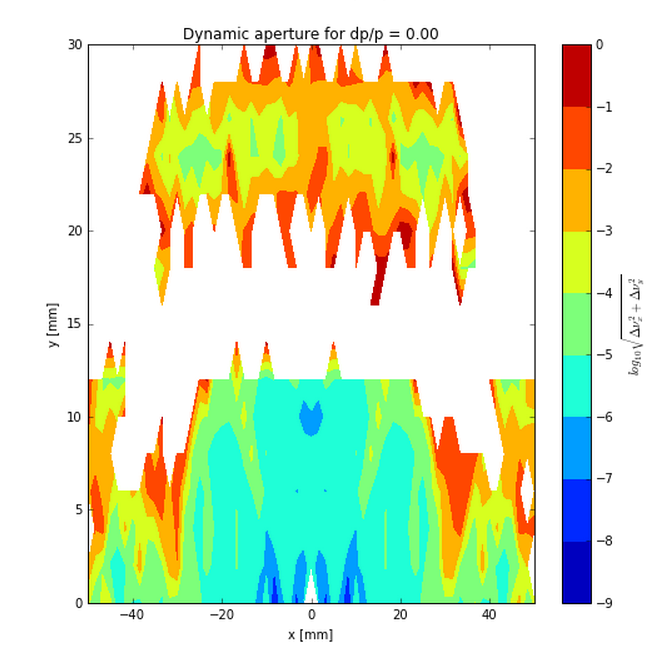 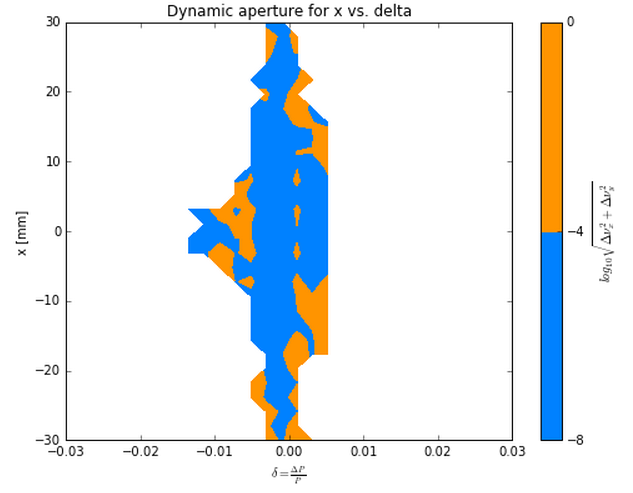 Betx：80.992367
bety：14.172123
2nm
Sizmax：402.47um
Sigmay：9.22um
X：60 Sigma
Y：813 Sigma
96 groups
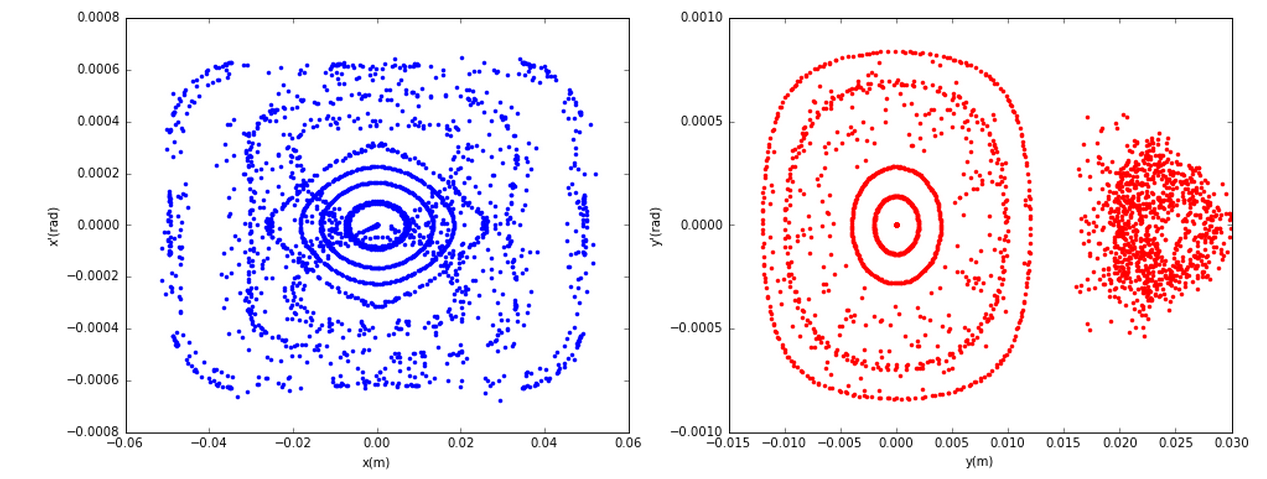 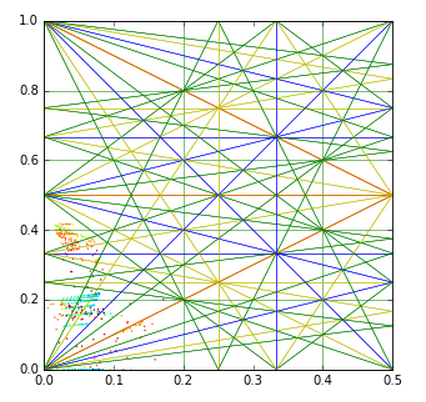 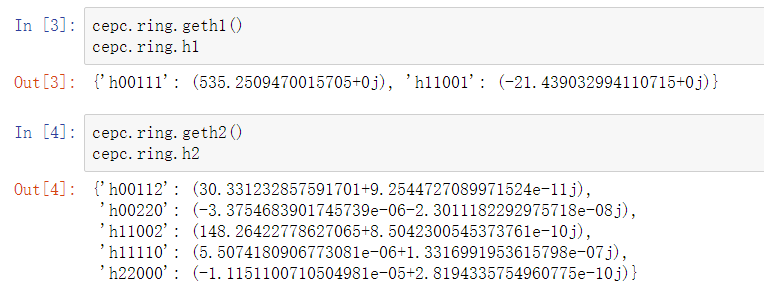 Nonlinear Driving Term (ARC_PDR_20160630)
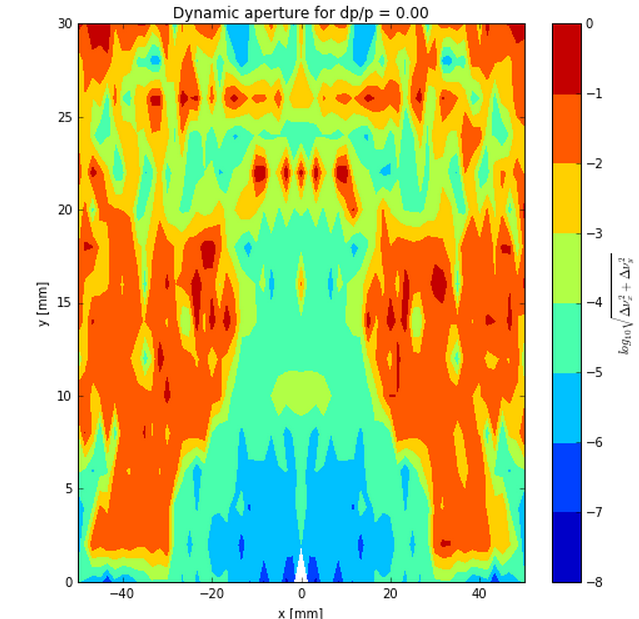 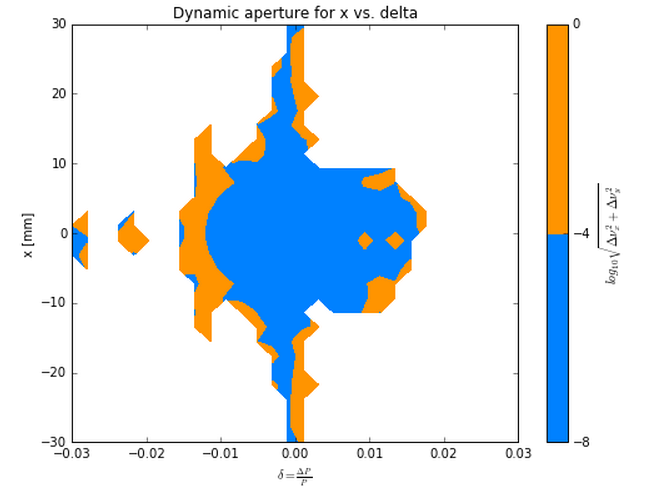 Betx：80.992367
bety：14.172123
2nm
Sizmax：402.47um
Sigmay：9.22um
X：45 Sigma
Y：780 Sigma
2 groups
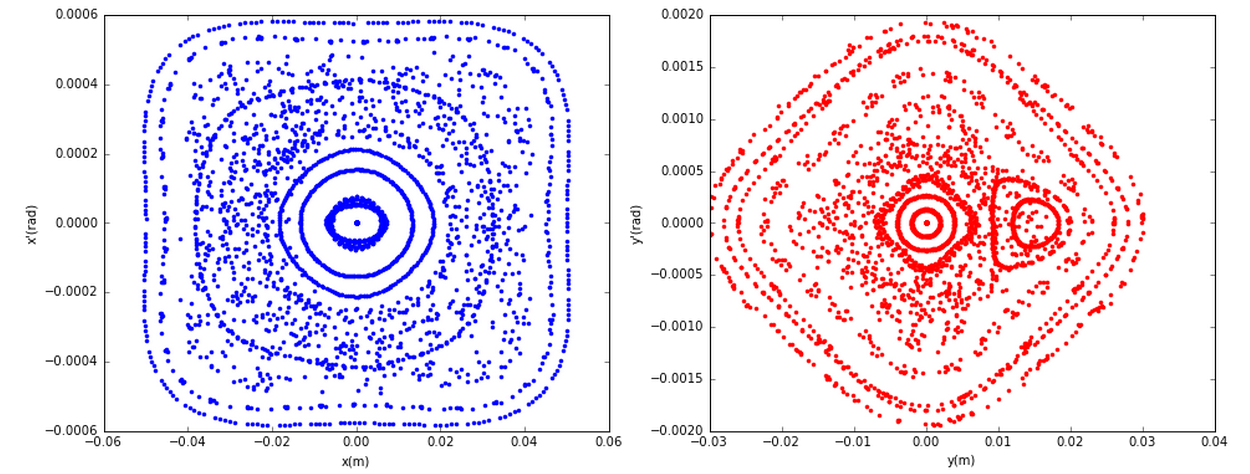 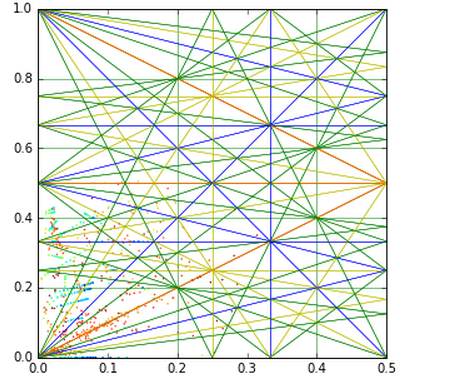 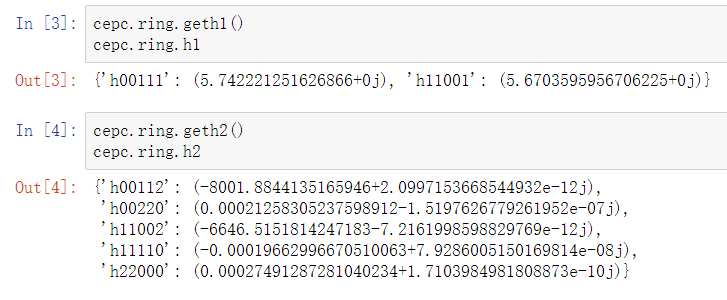 Nonlinear Driving Term (ARC_PDR_FFS)
Next
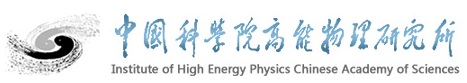 Thank You !